InformationTechnologyServices
Student Induction
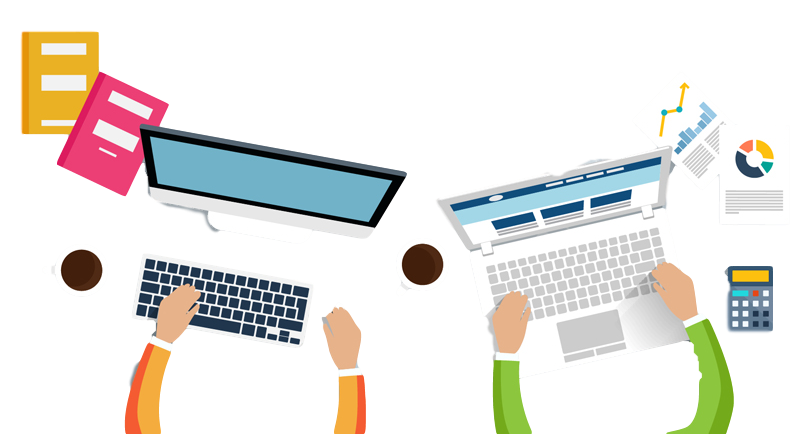 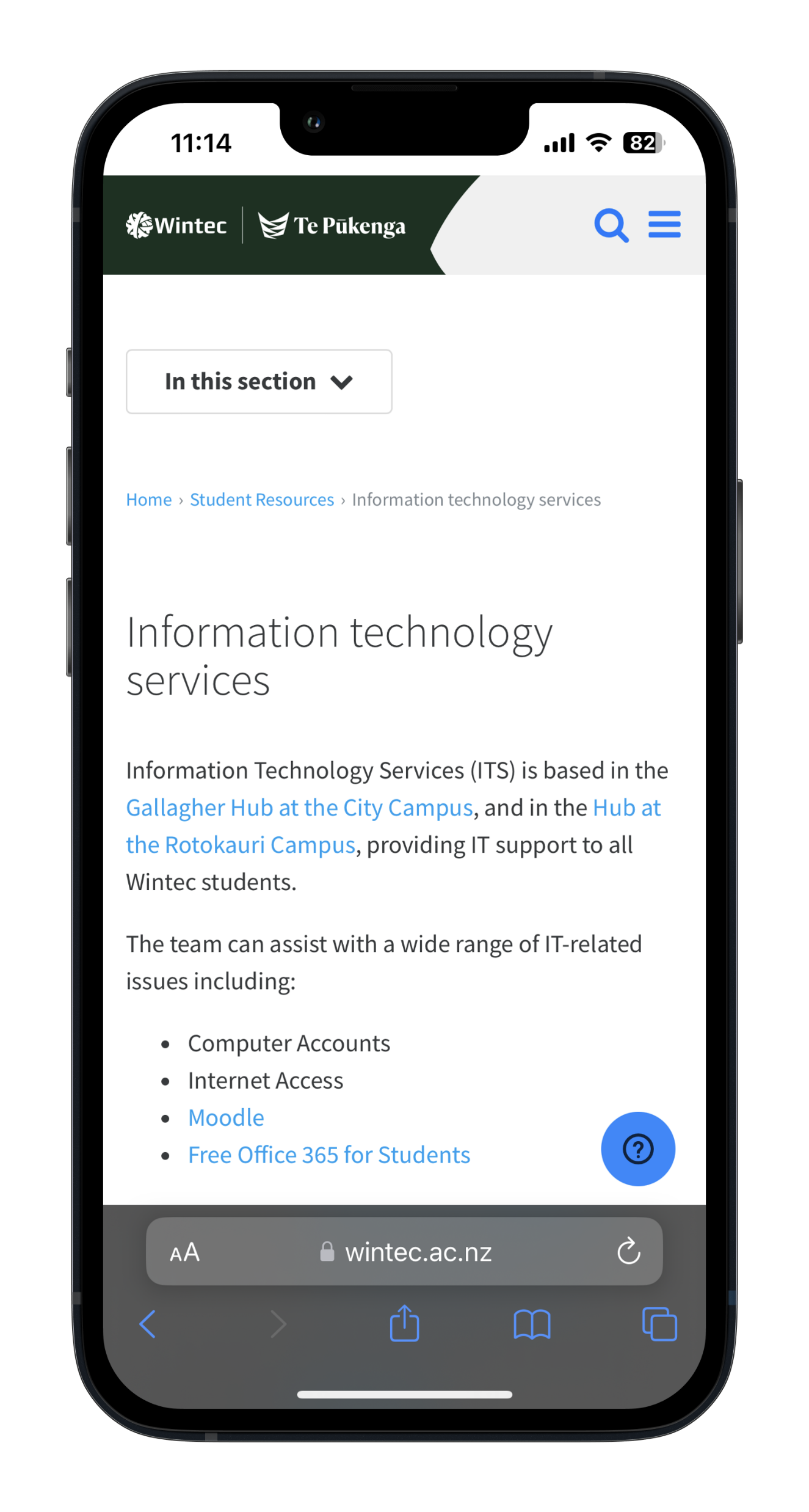 Things to know
Where to find us
Support Centre
Wintec Accounts
Free Office 365 Apps
Printing
Student Laptops
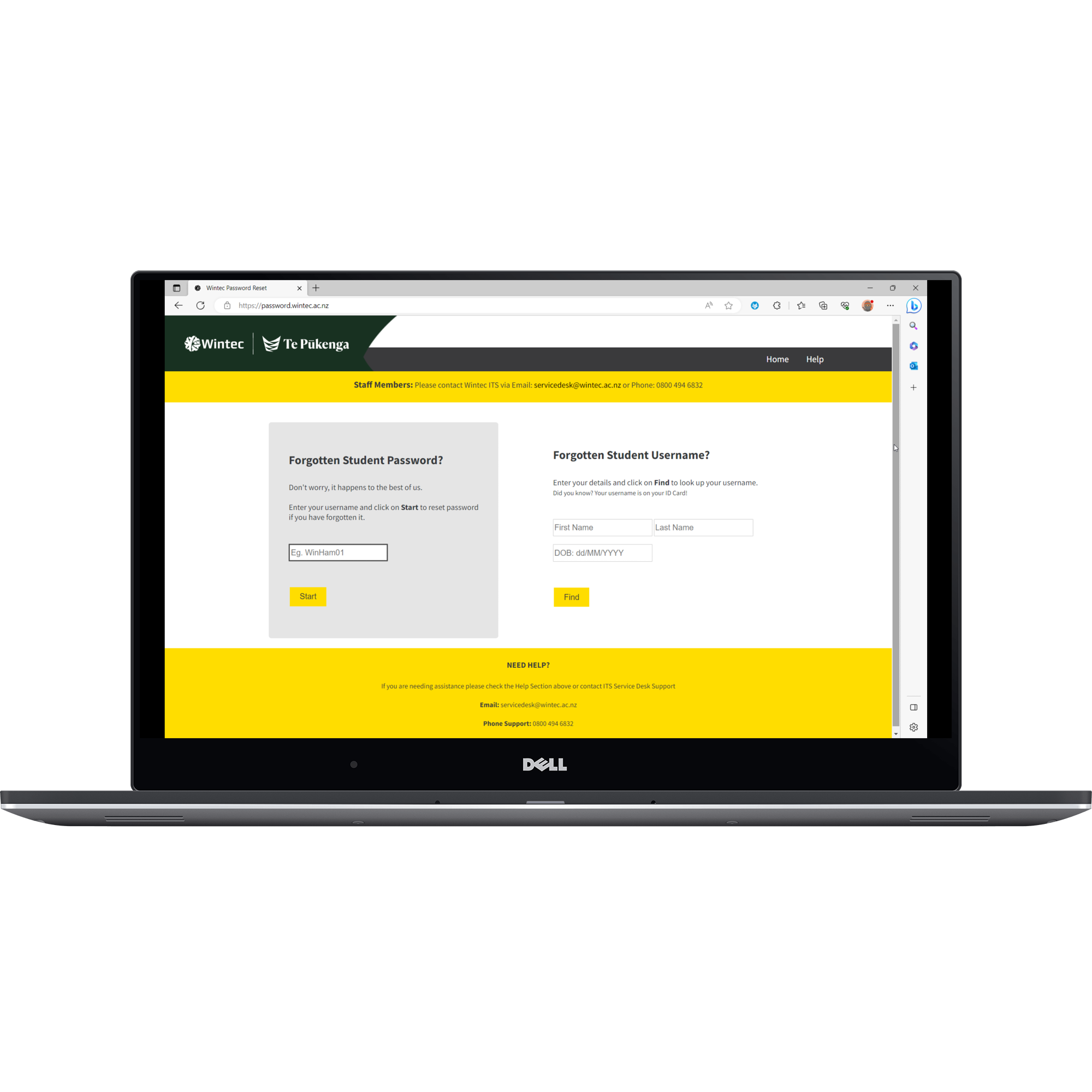 www.password.wintec.ac.nz
If you face any issues while changing your password, please contact us at servicedesk@wintec.ac.nz
Your Account
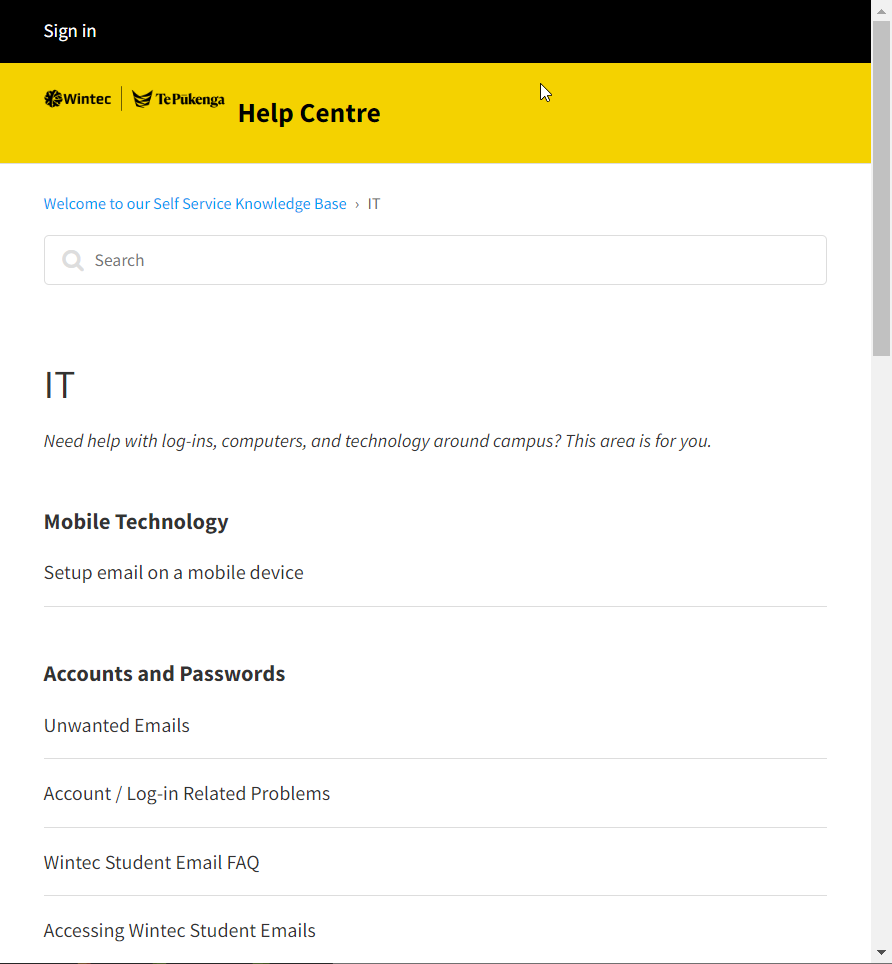 Your Wintec email ID is your username followed by “@student.wintec.ac.nz”.
For example: usenam12@student.wintec.ac.nz
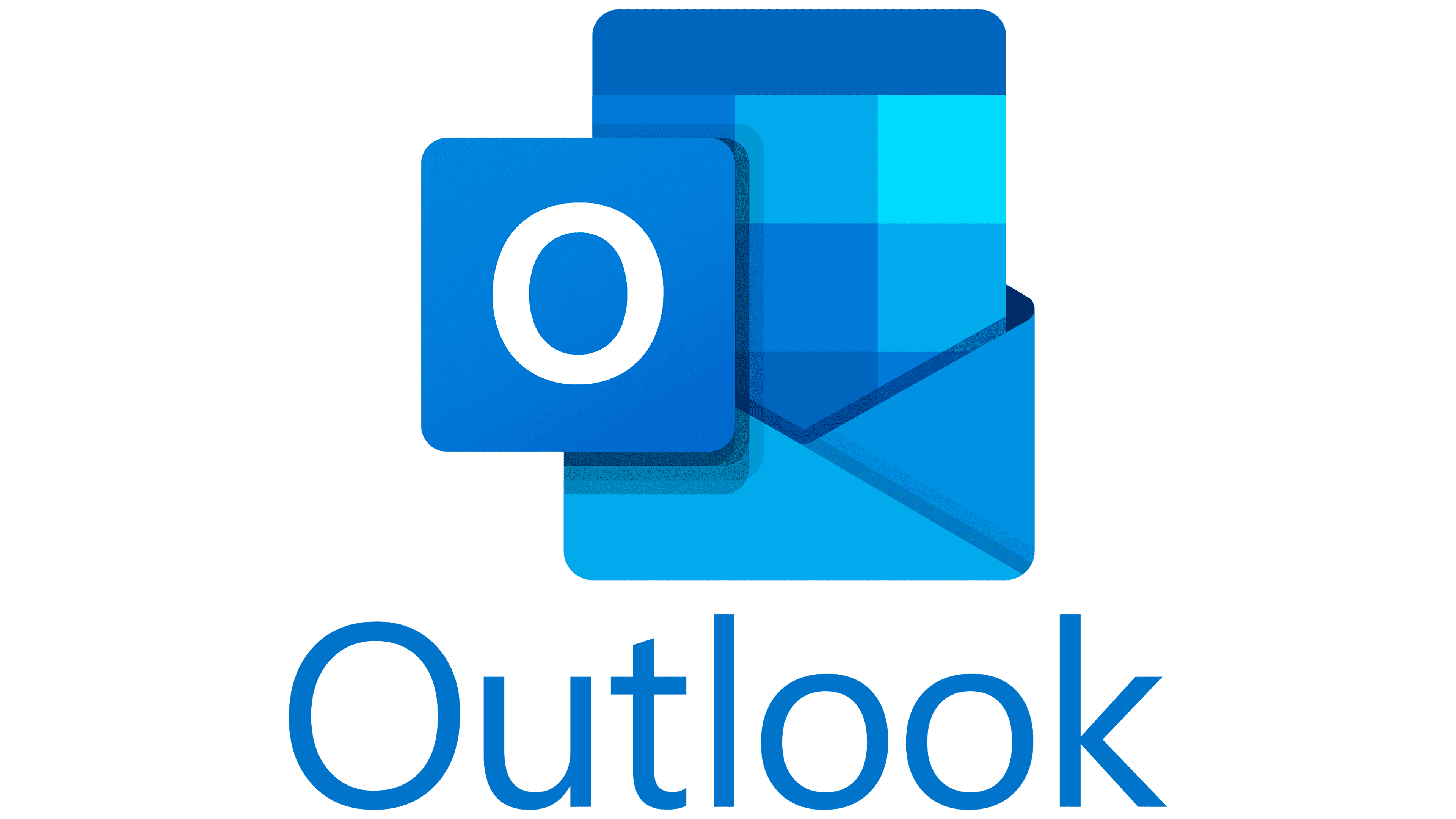 www.support.wintec.ac.nzSelf Service Knowledge Base
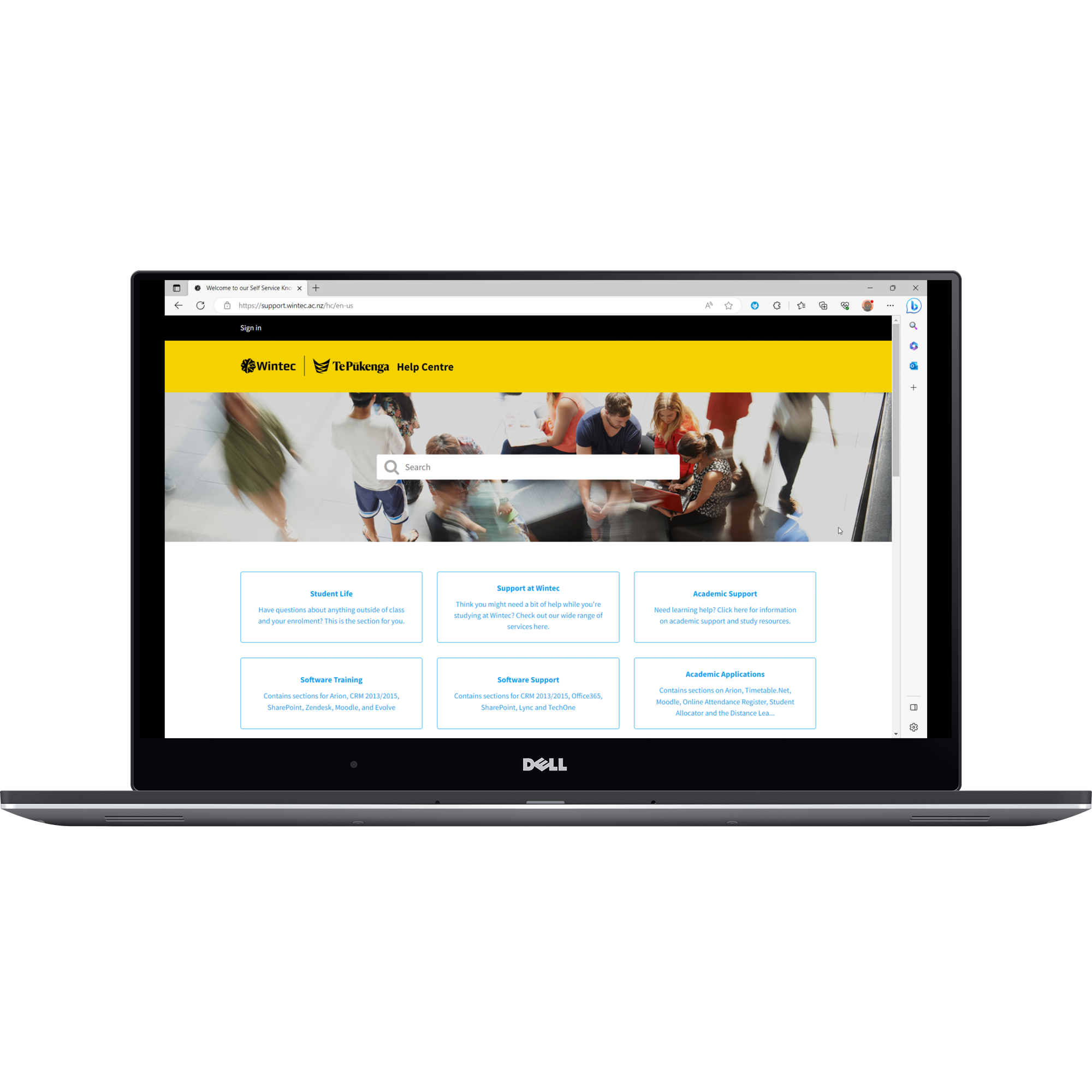 Need help with IT, Academic Support, Enrolments, Student life and more?
Help Centre has articles with all the answers to your questions.
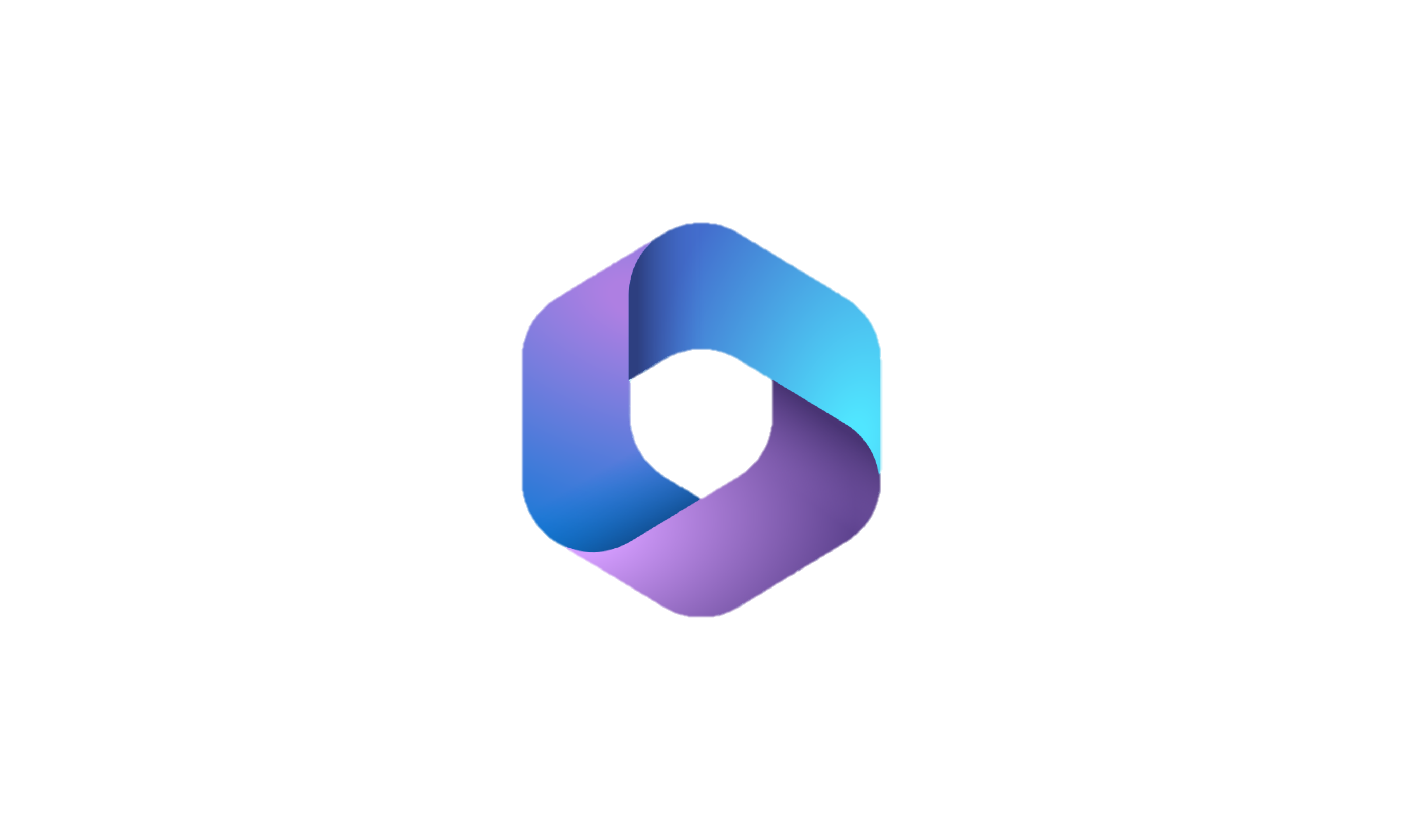 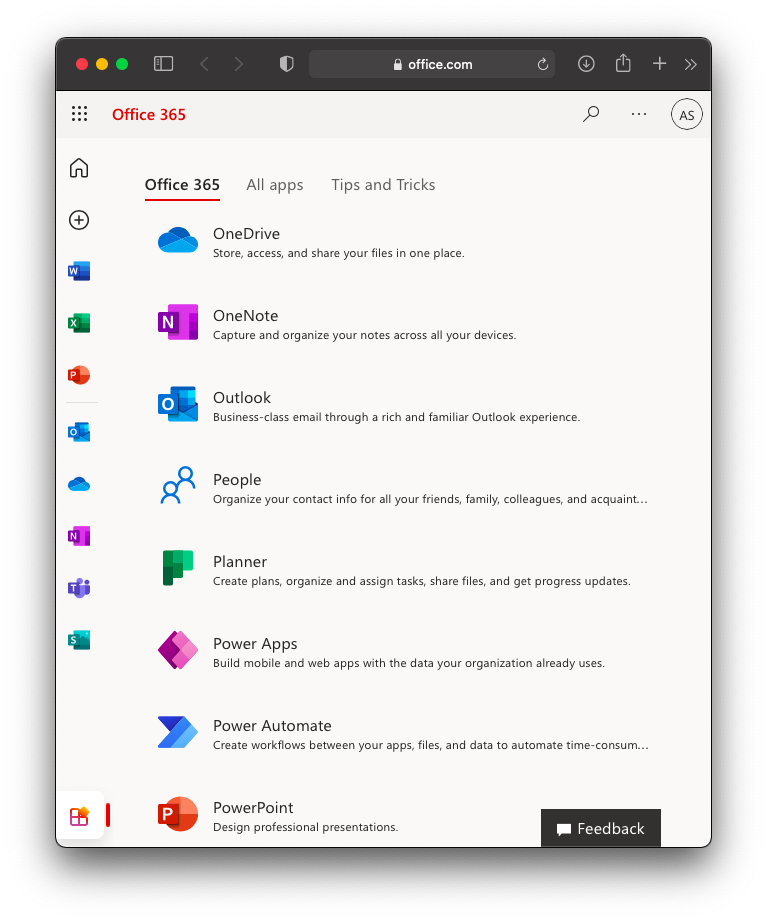 Microsoft Office 365
Download and install latest Office 365 applications like Word, Excel, PowerPoint and more.
Only available while you are a current student.
Self Service Knowledgebase > IT
Go to www.support.wintec.ac.nz and search for MS Office. Follow the instructions available.
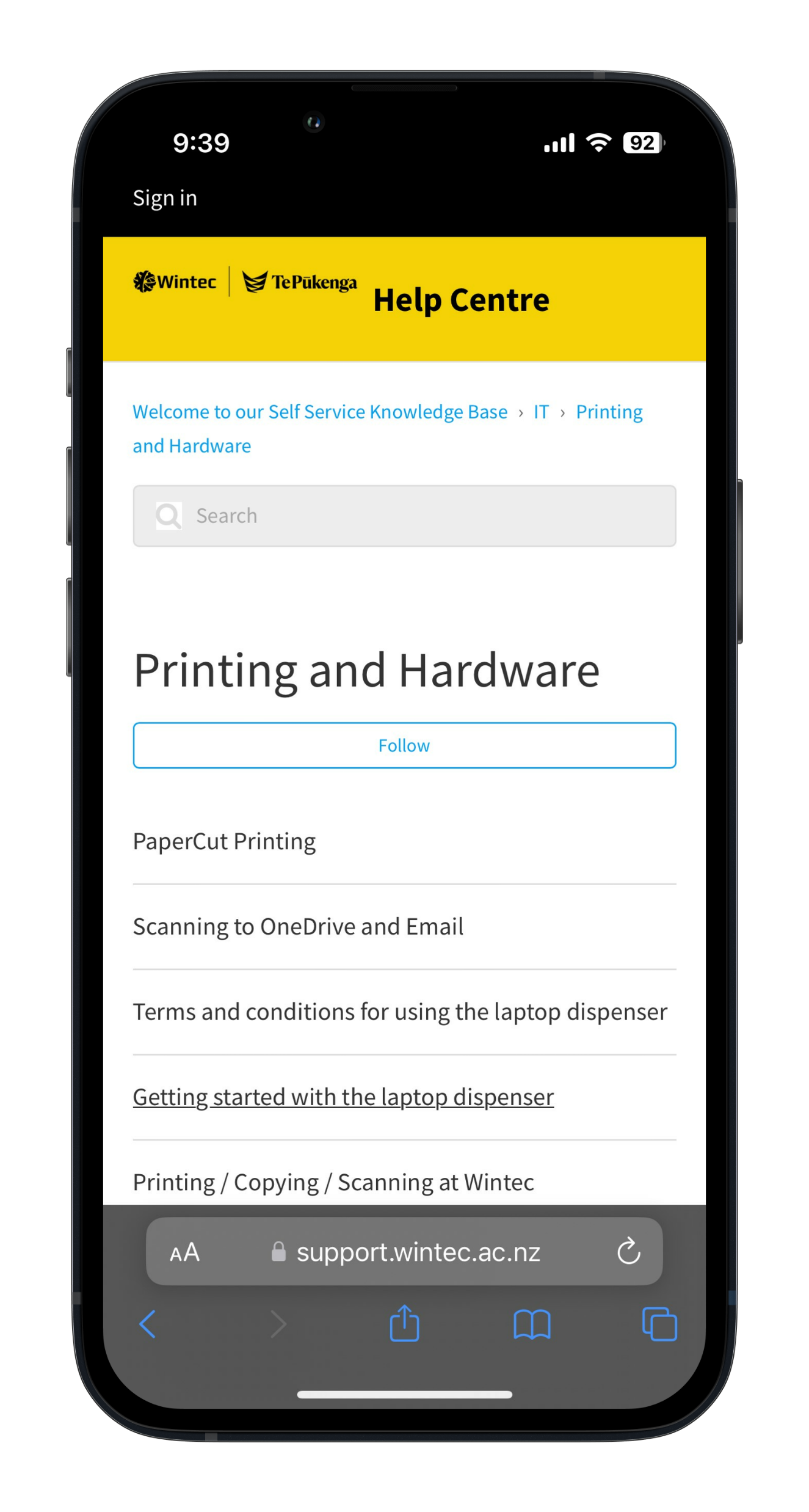 Print

Copy

Scan
ONLINE PRINTING TOP-UP
www.onlinetopup.wintec.ac.nz
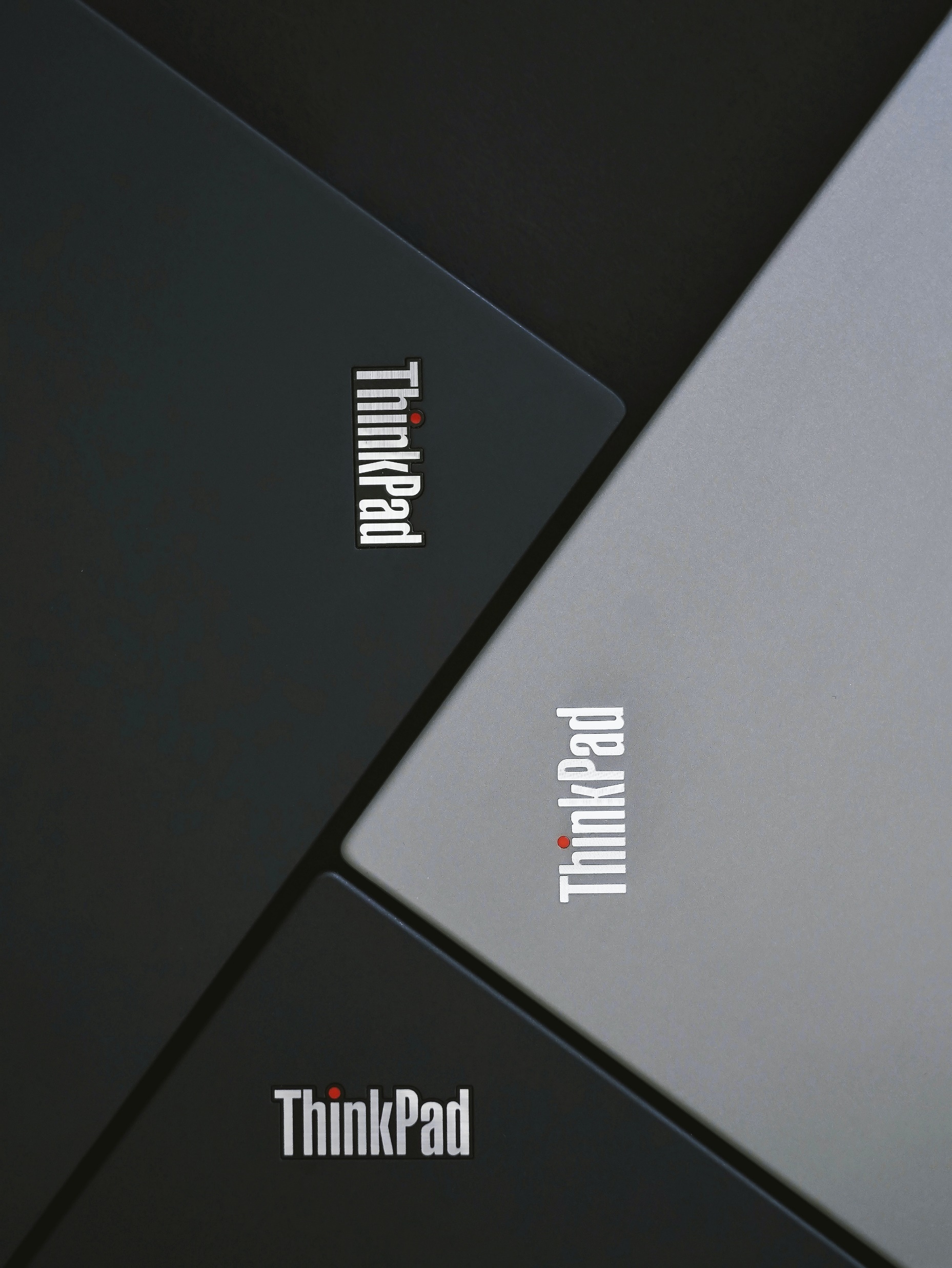 Student Loan Laptops
Students can borrow a loan laptop for up to 4 hours per borrow.

Laptop dispenser is available at City and Rotokauri campuses. 

Students need to setup a 4-digit pin on your ID card to use the laptop dispenser and you can get this setup from the Student Service desk.
Technology Use Policy
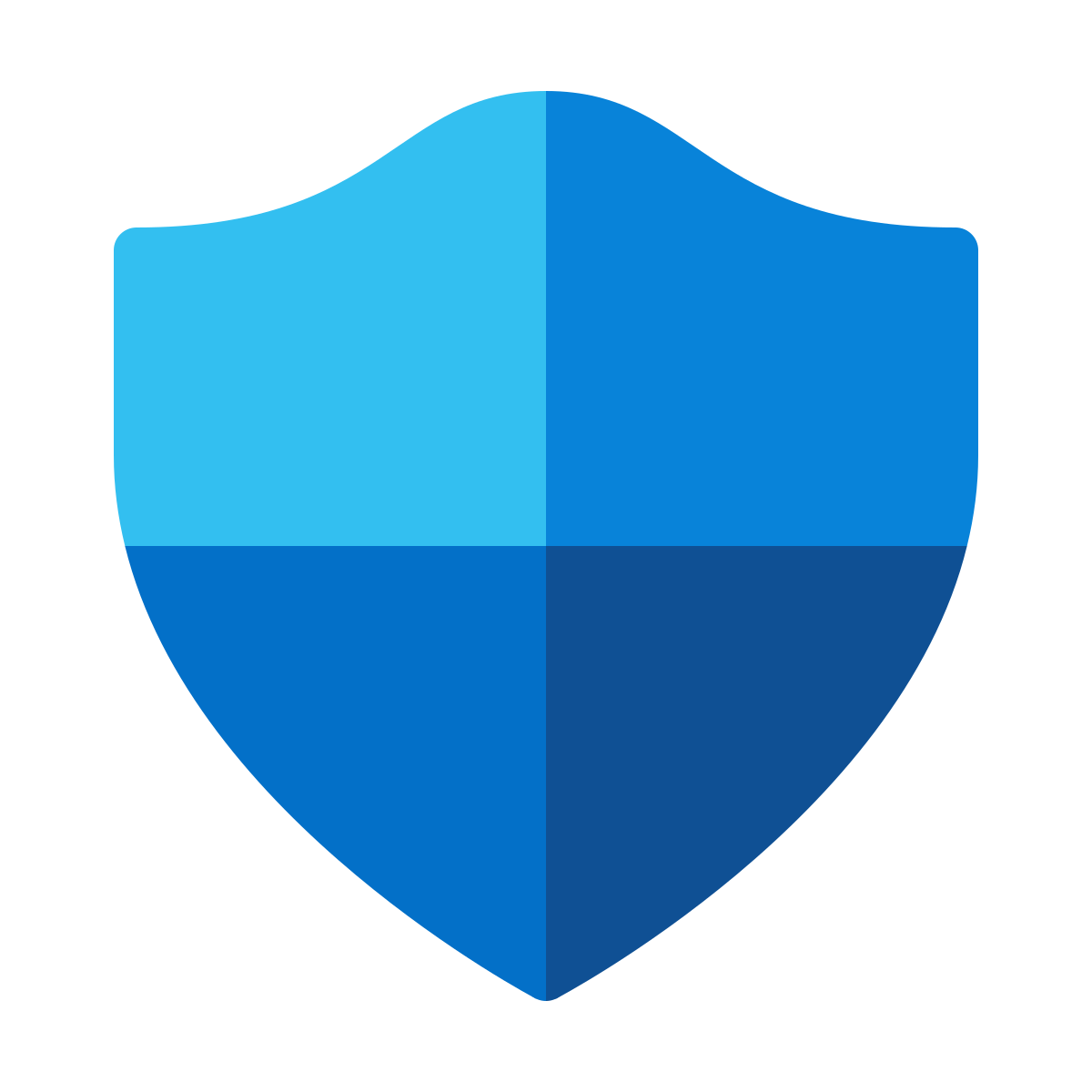 Promote Safe & Ethical IT use.
Respect the use of Hardware.
Prevent Unauthorized access
Report any suspicious breaches.
Use of only approved Wintec Applications
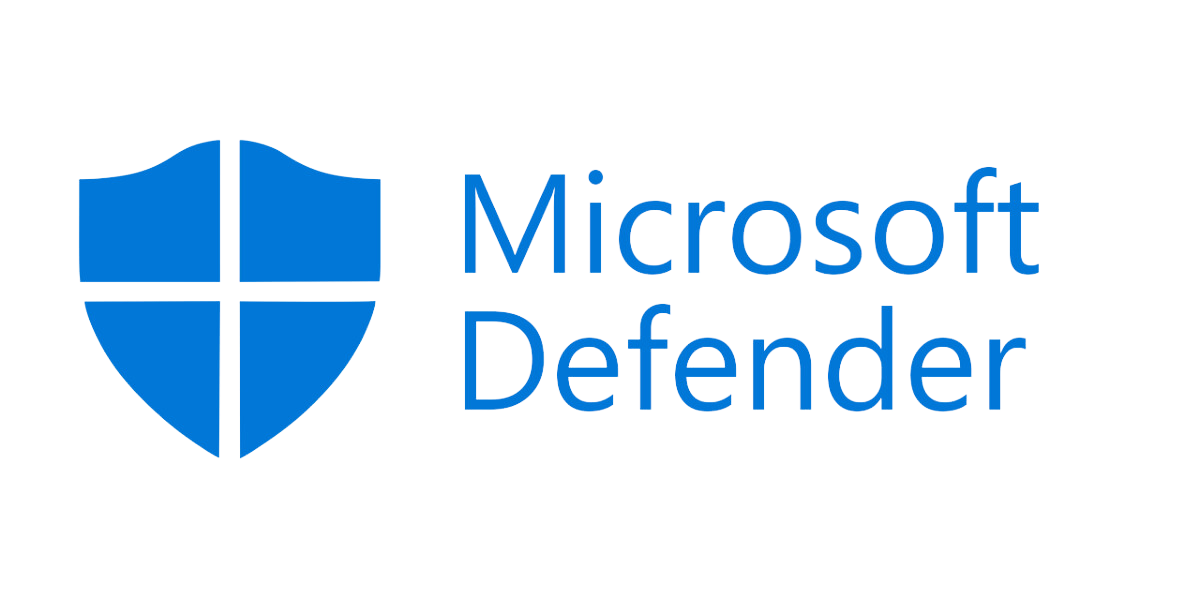 Where to find us
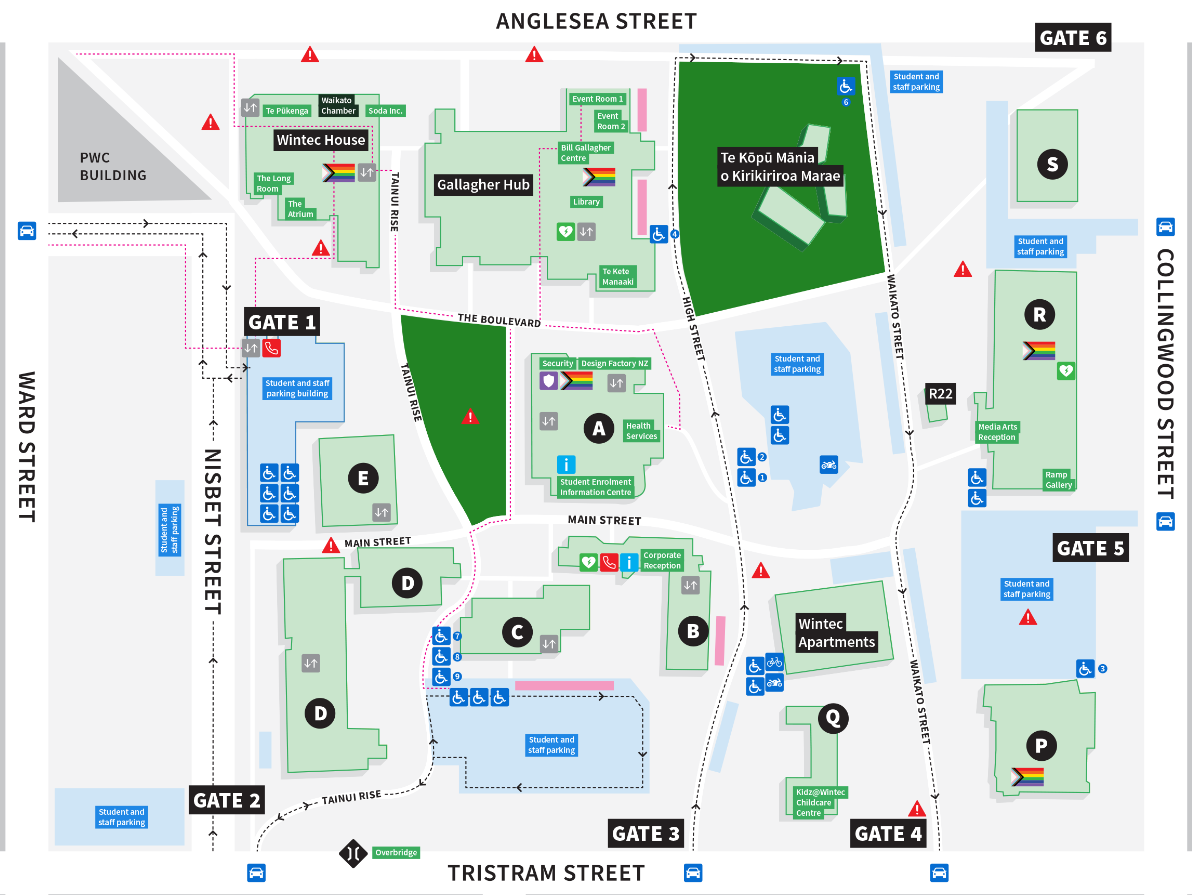 City Campus

Gallagher Hub

8:00 AM – 4:00 PM
Where to find us
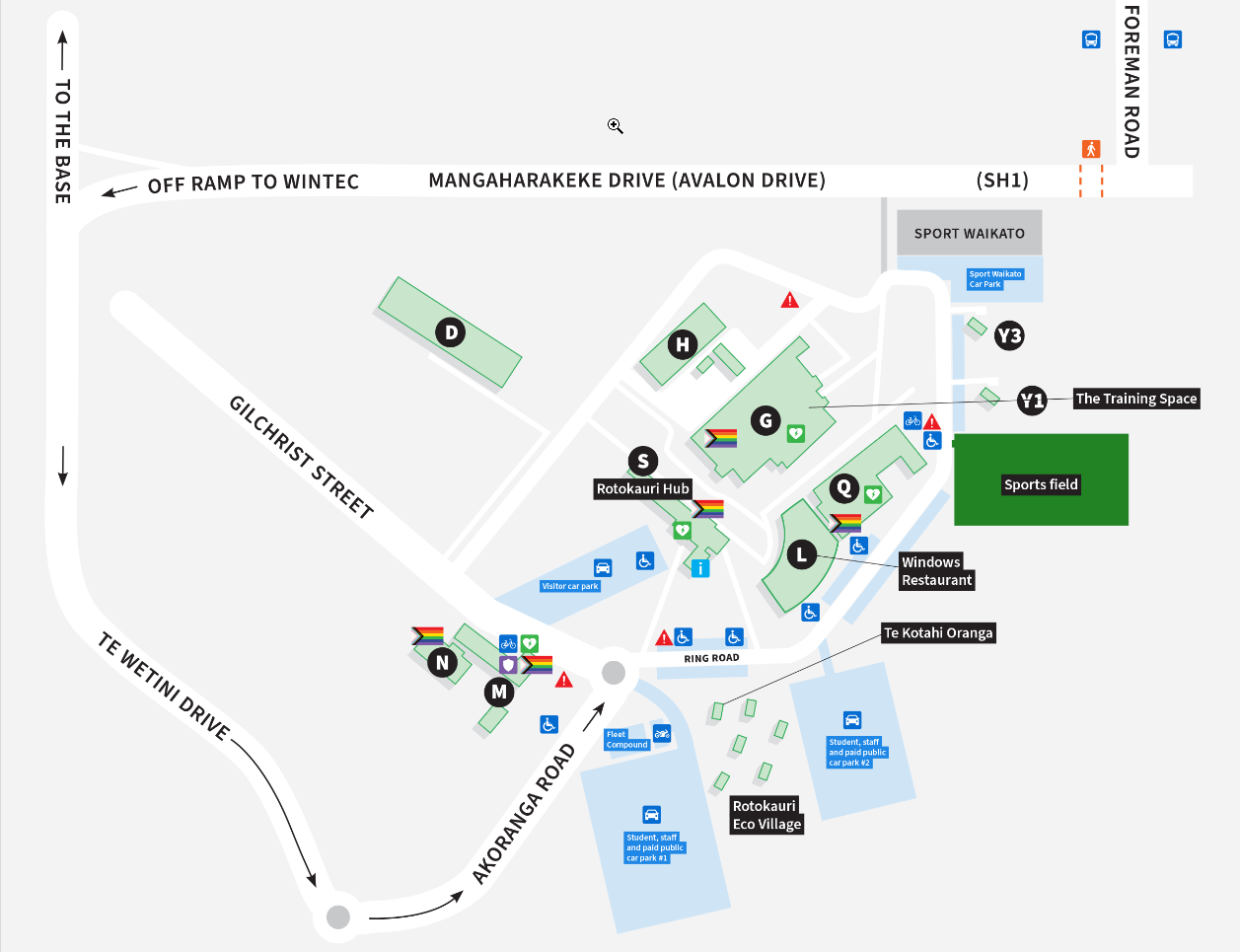 Rotokauri Campus

S Block – Hub

8:00 AM – 5:00 PM
Contact us
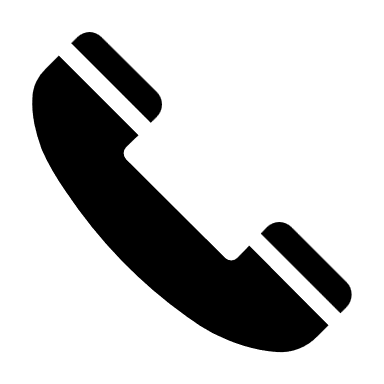 OPEN HOURS
Monday to Friday
8:00 AM – 5:00 PM
0800 4 WINTEC (0800 494 6832)

servicedesk@wintec.ac.nz
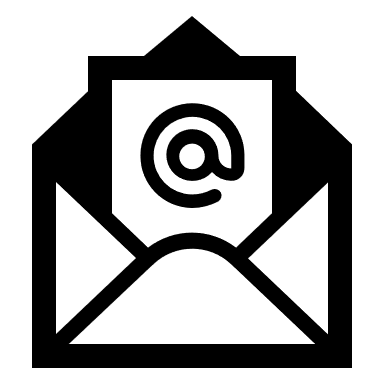 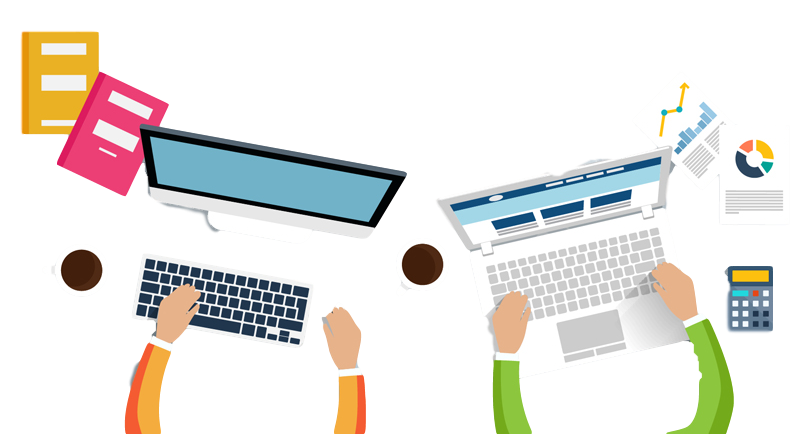